TIẾNG VIỆT 2
Tập 2
Khởi động
CHỮ HOA P
Viết chữ hoa
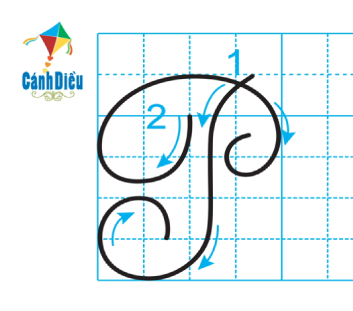 CHỮ HOA P
So sánh chữ hoa P và B
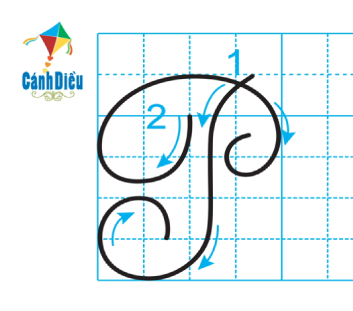 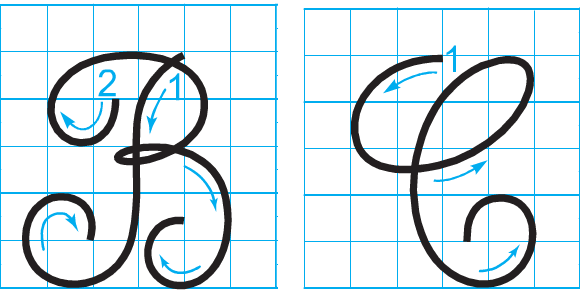 CHỮ HOA P
Tô chữ hoa P cỡ vừa
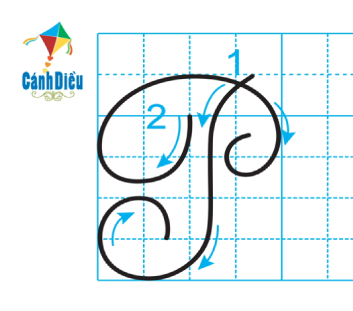 HƯỚNG DẪN CÁCH VIẾT CHỮ HOA P CỠ NHỎ
Viết chữ hoa
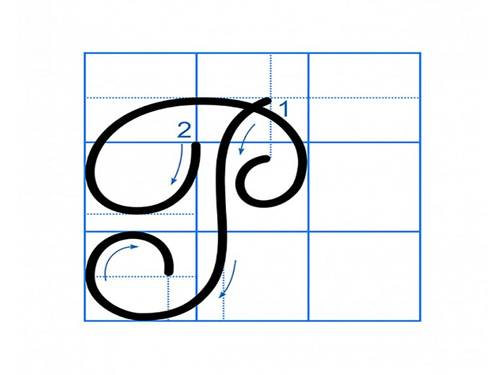 HƯỚNG DẪN CÁCH VIẾT CHỮ HOA P CỠ NHỎ
CHỮ HOA P
b. Viết câu ứng dụng
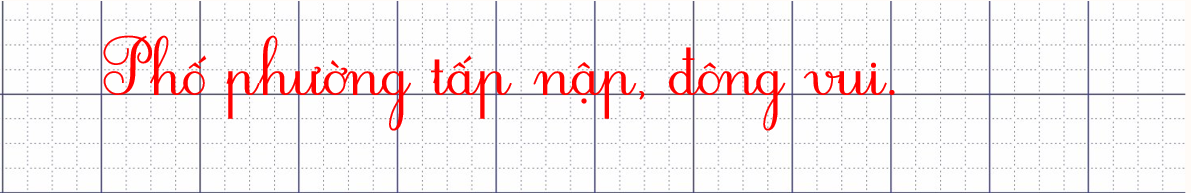 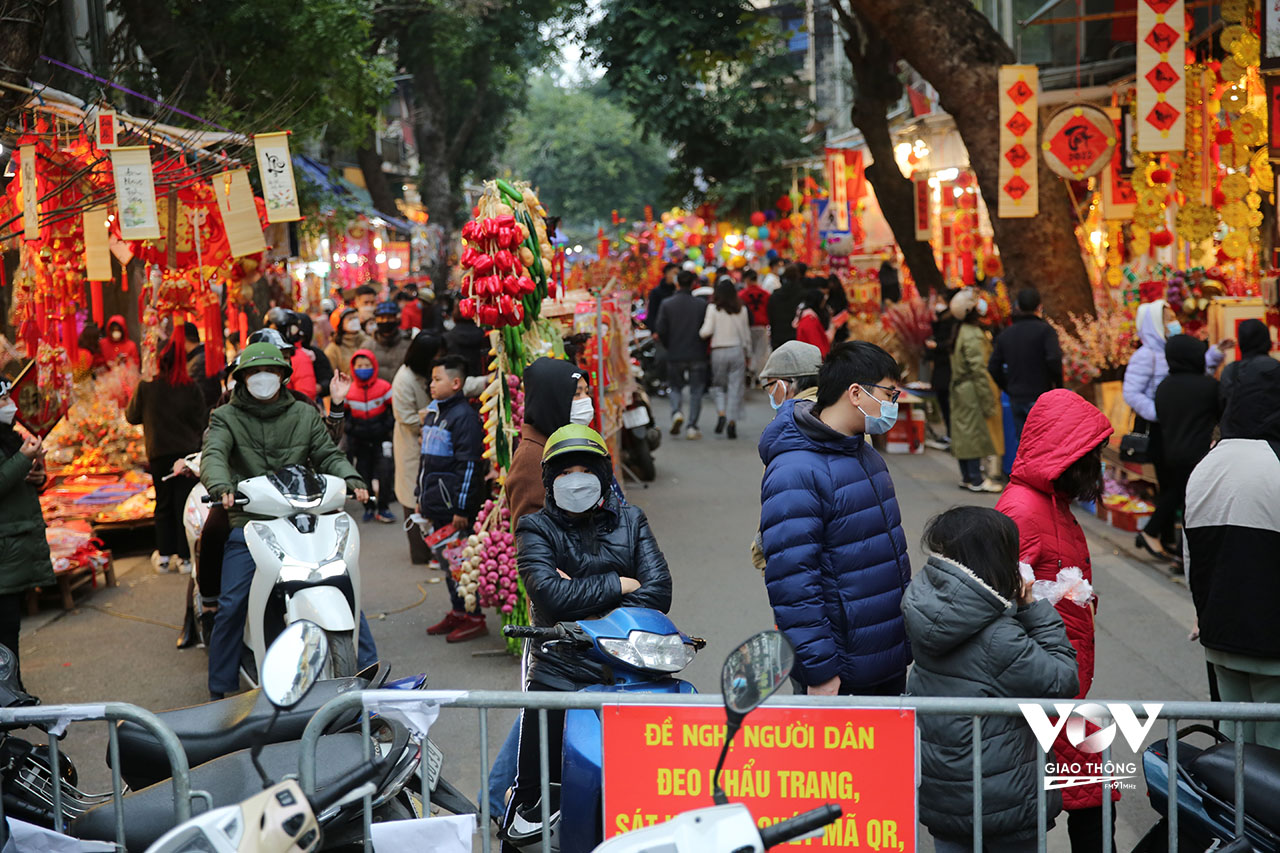 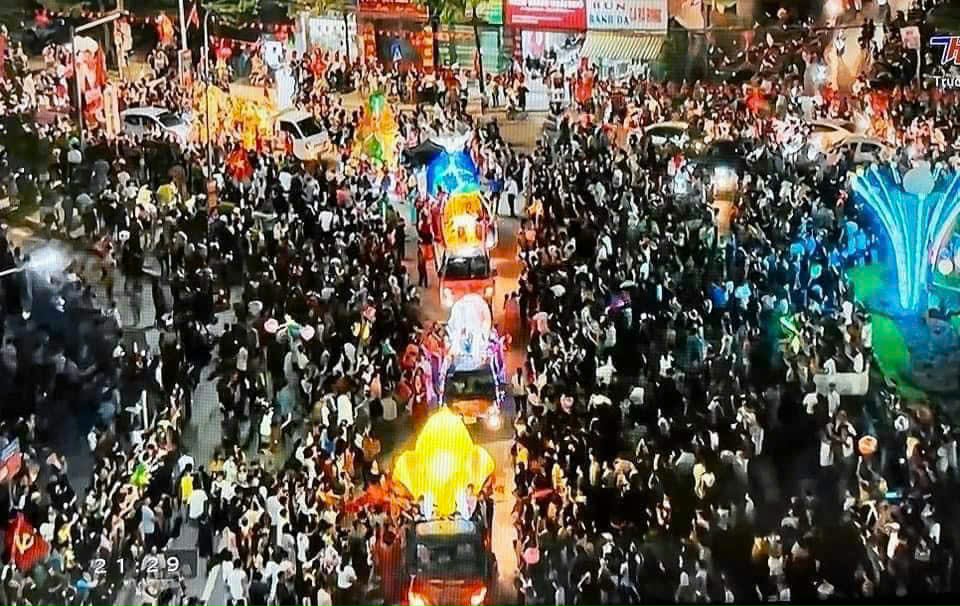 CHỮ HOA P
b. Viết câu ứng dụng
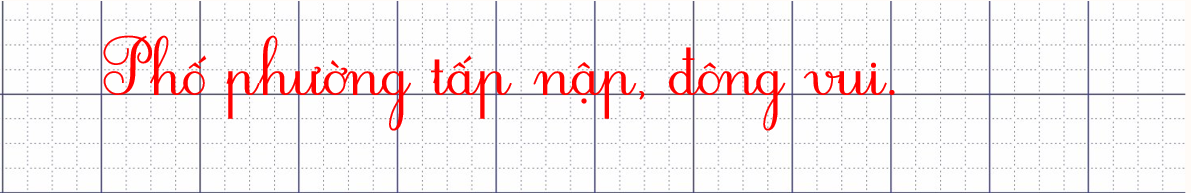 VIẾT BẢNG CON
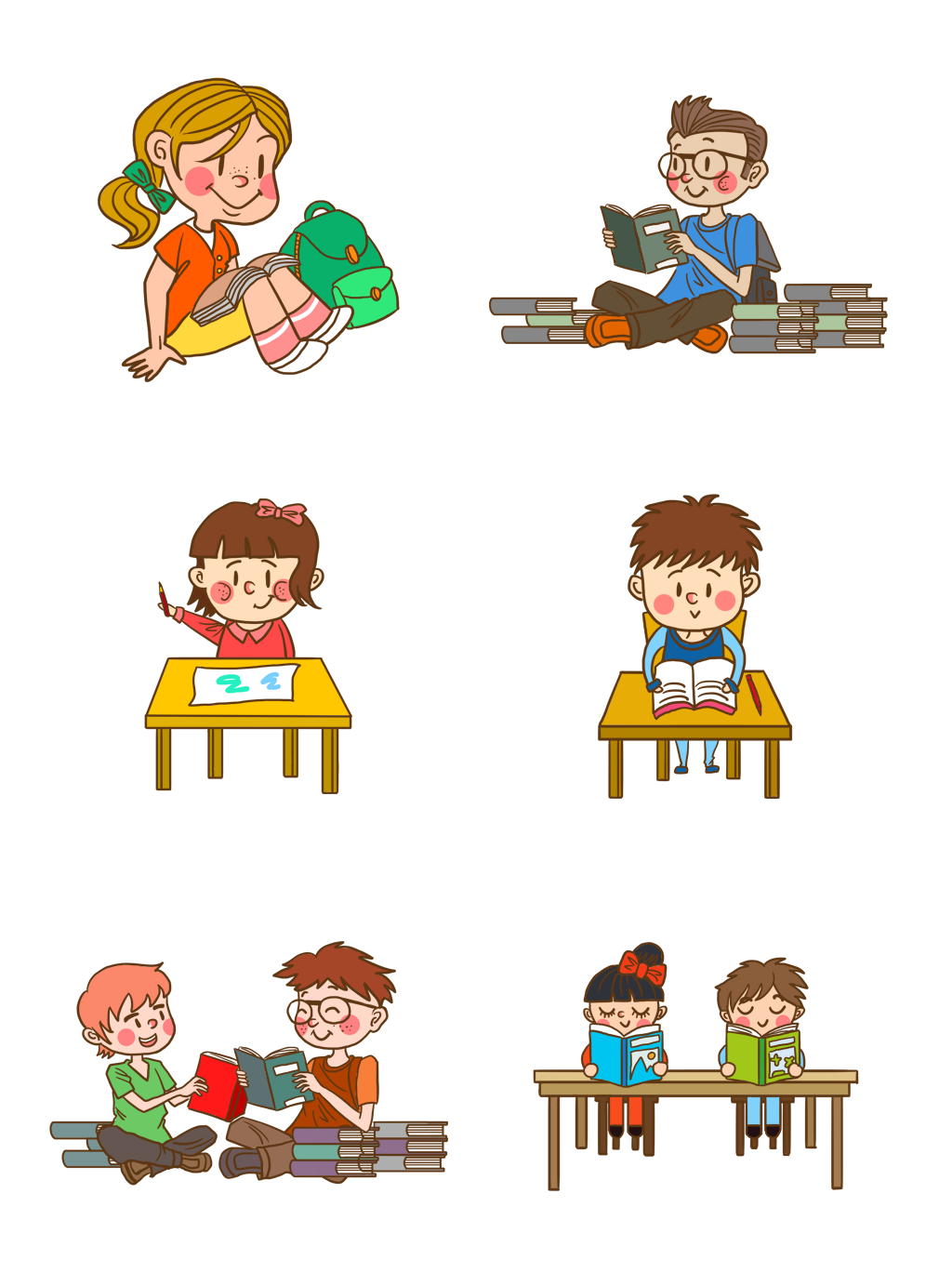 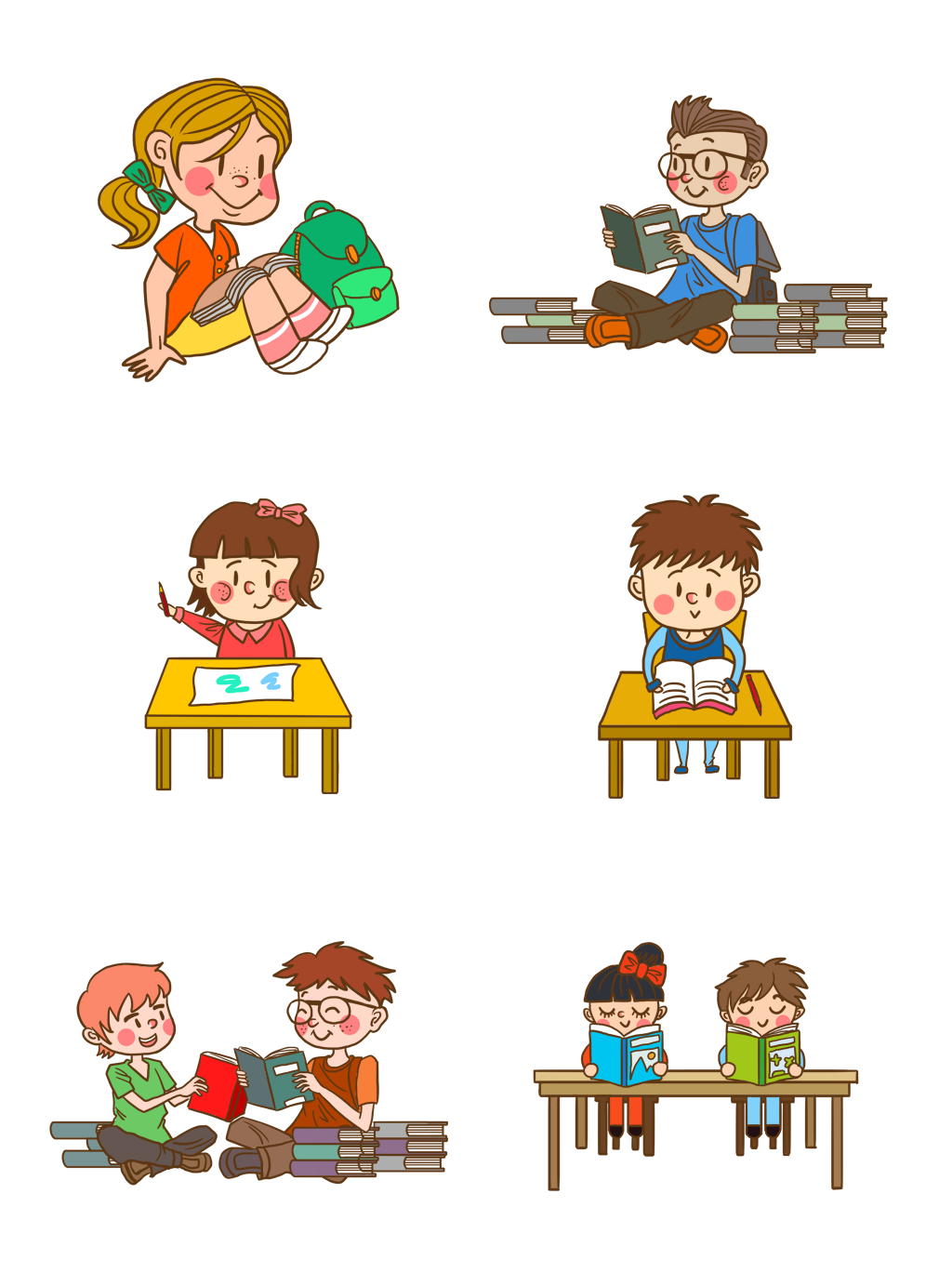 THỰC HÀNH VIẾT VỞ
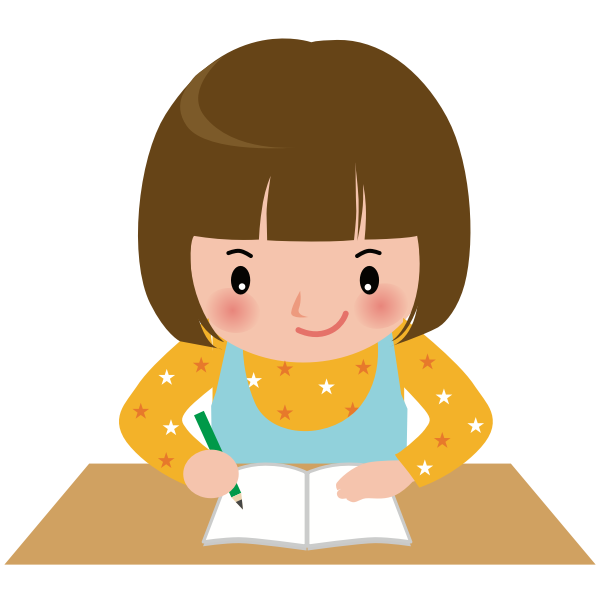 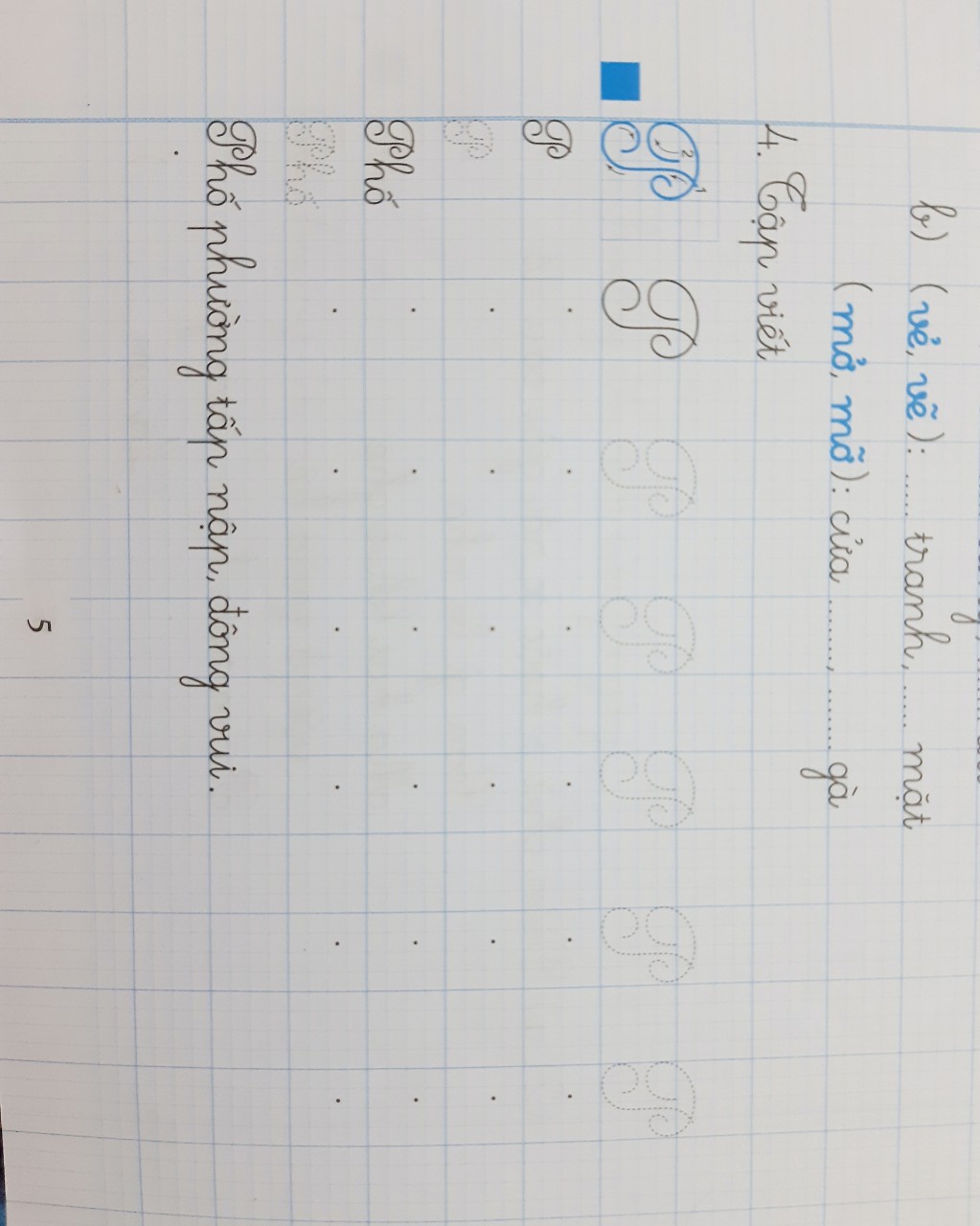 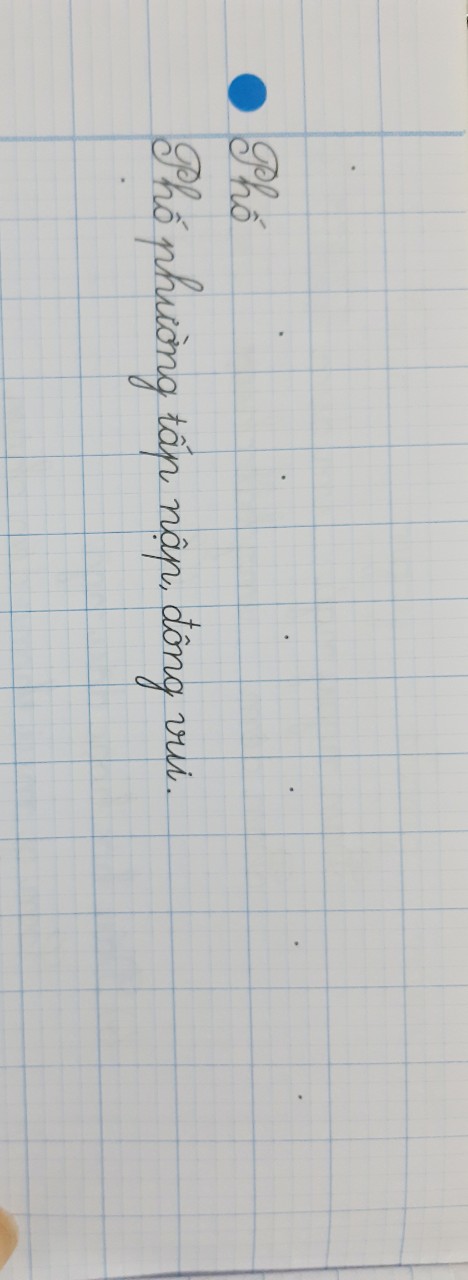